Game Specialization (Football)
Dr. Sravan Kumar Yadav, 
Assistant Professor, 
Department of Physical Education, 
CSJMU Kanpur
4
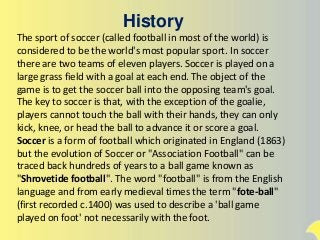 3
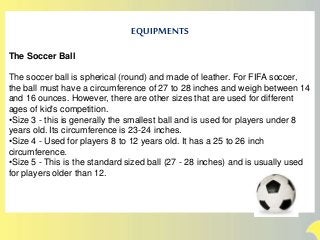 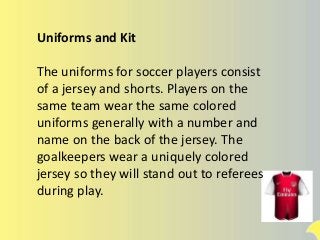 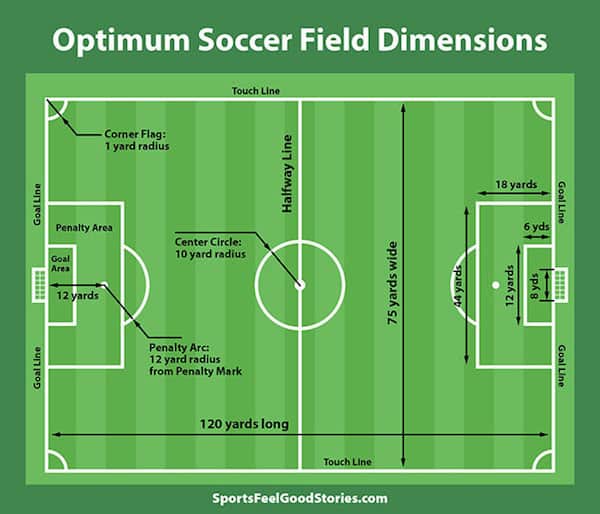